The Next Step
Educational Options
Understanding the Requirements
On The Job Training
Master’s Degree
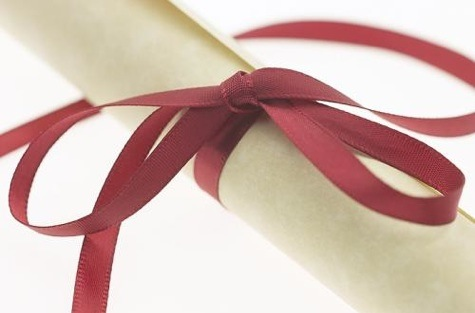 Apprenticeship
Professional Degree
Vocational School
Associate’s Degree
Bachelor’s Degree
High School Diploma
Certificate
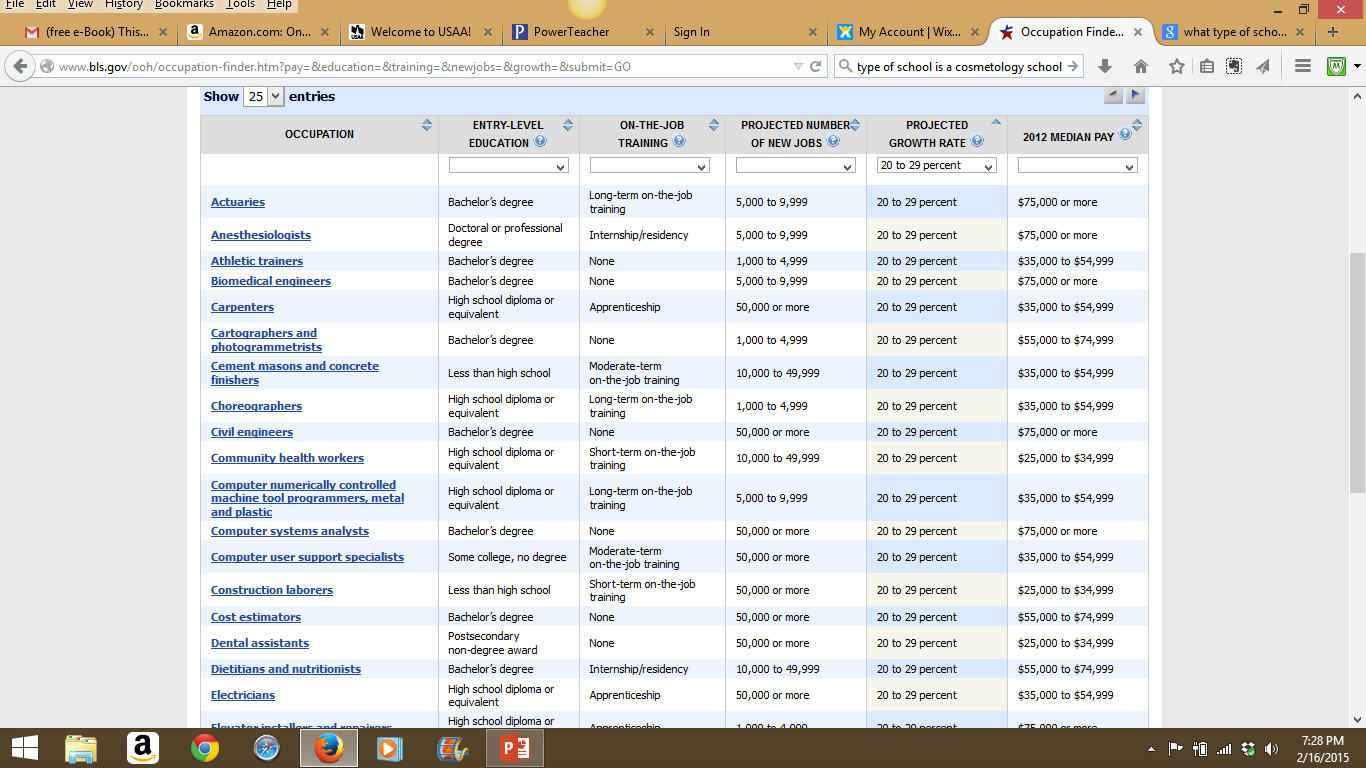 Degree Progression
Professional Degree
Master’s Degree
Bachelor’s Degree
Associate’s Degree
Apprenticeship
Certificate
Vocational School
High School Diploma
On The Job Training
High School Diploma
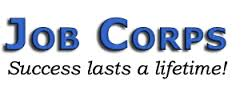 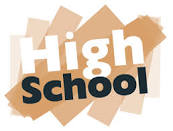 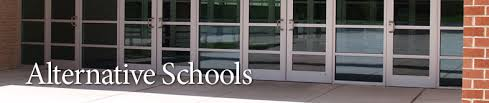 Certificates (usually 1 year or less)
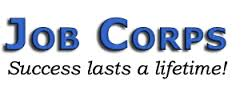 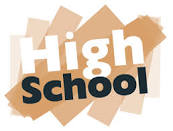 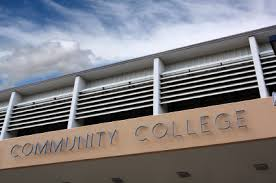 Associate’s Degrees (2 Years)
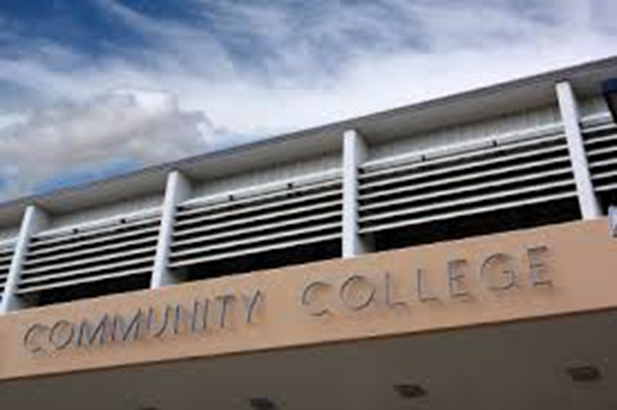 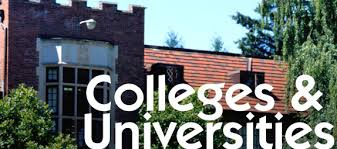 Community or Technical Colleges in Montana
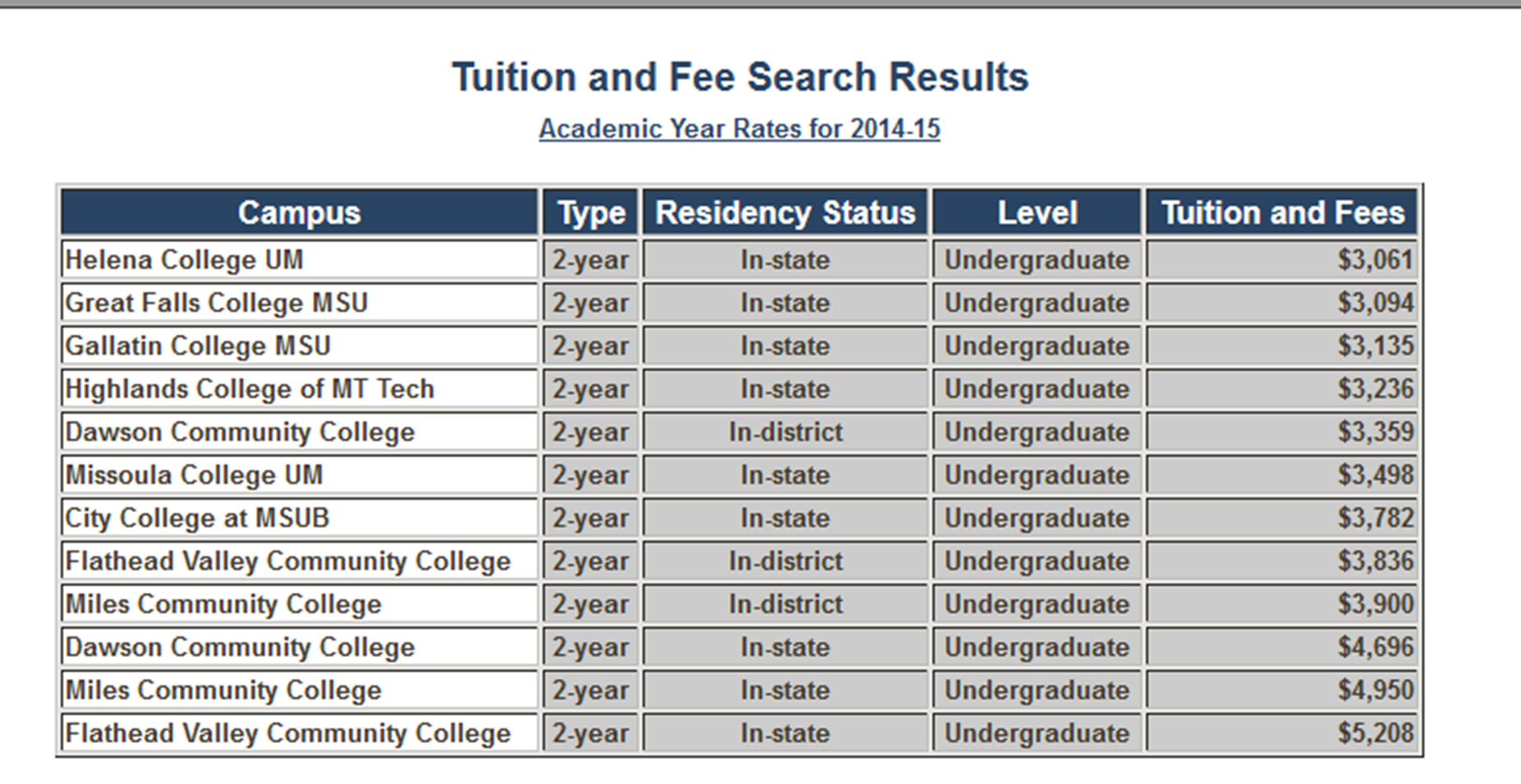 Bachelor’s Degrees (4 Years)
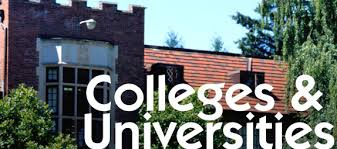 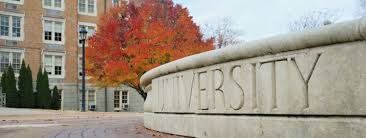 Public Colleges or Universities in Montana
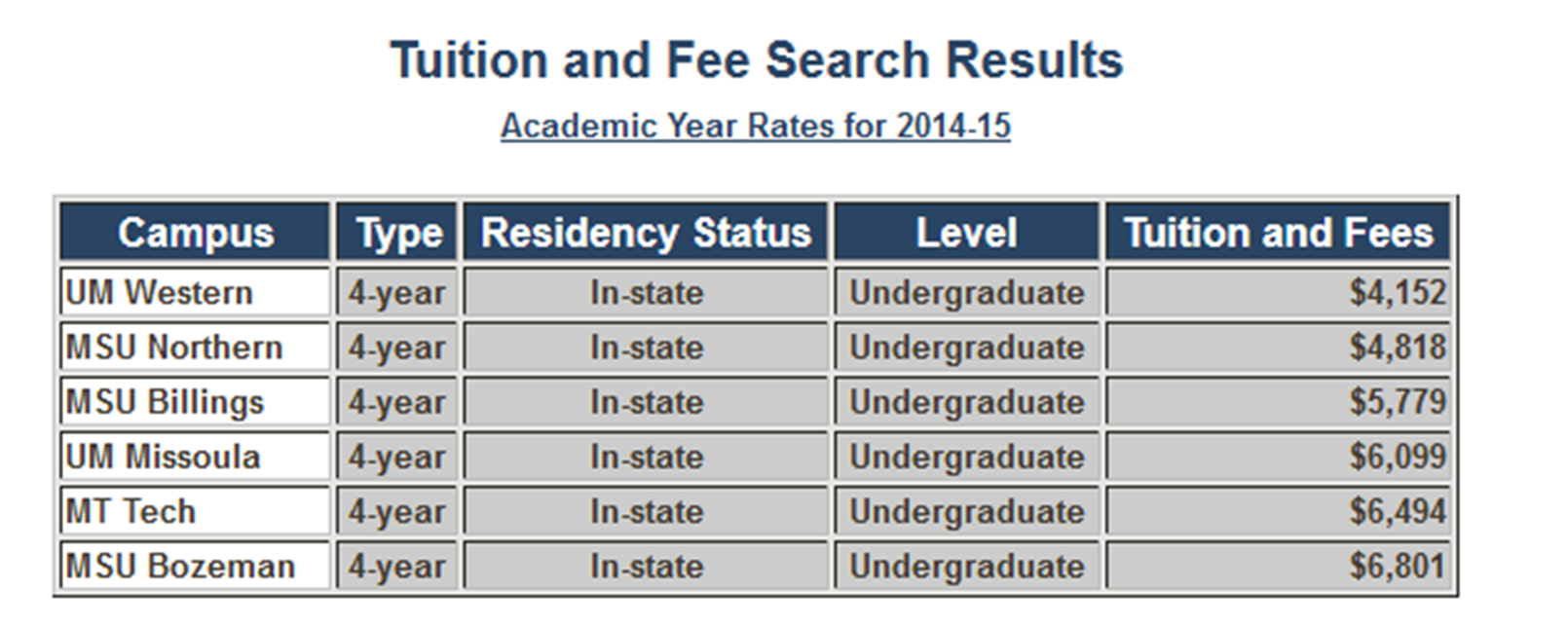 Private Colleges or Universities in Montana
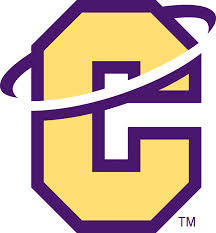 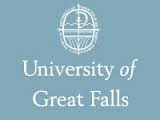 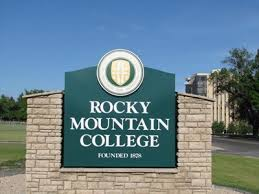 Master’s Degrees (+2 Years after Bachelors)
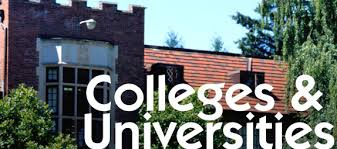 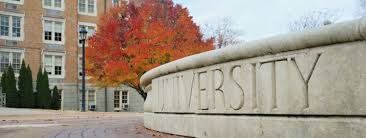 Universities in Montana
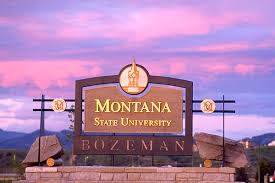 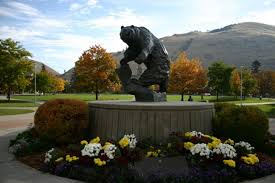 Professional Degrees (Time Frame Varies)
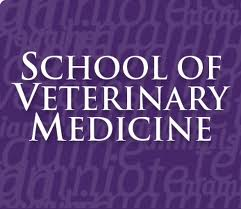 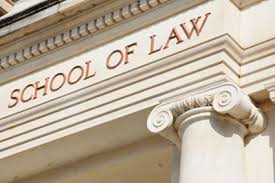 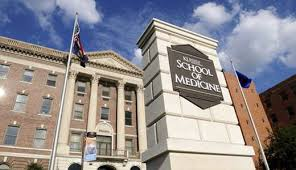 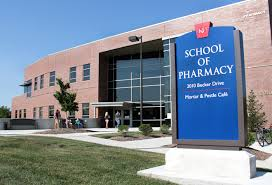 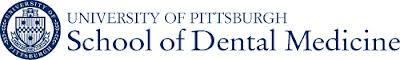 Professional Schools in Montana
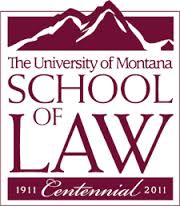 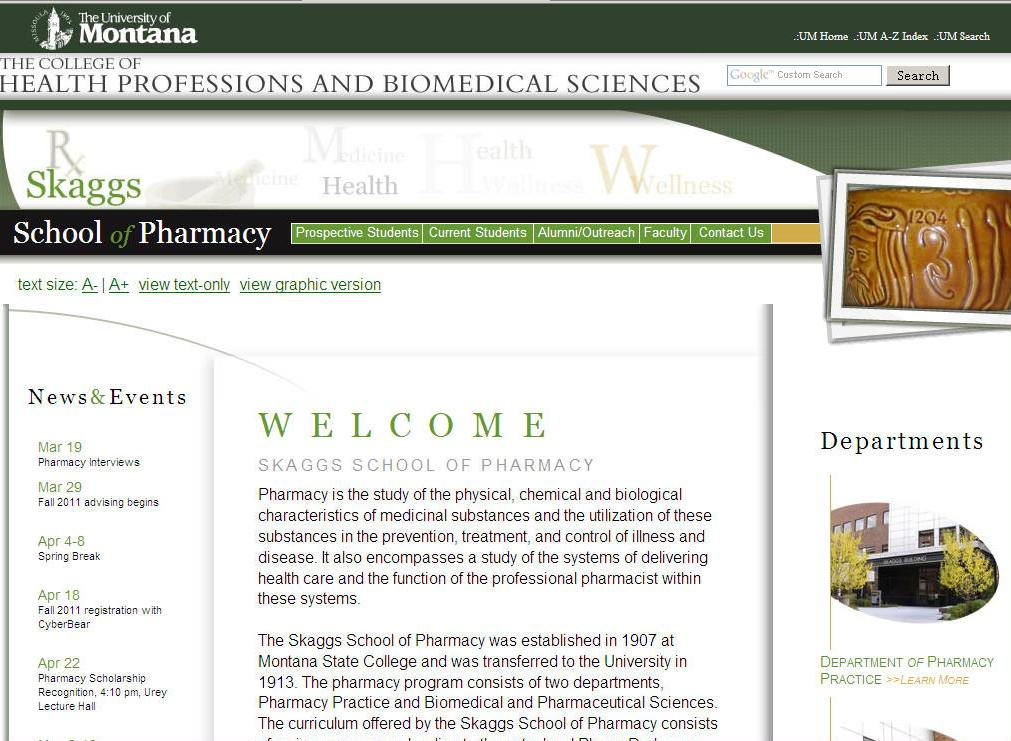 Vocational Degrees (Time Frame Varies)
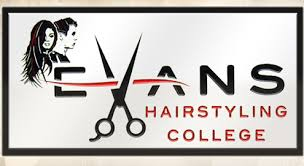 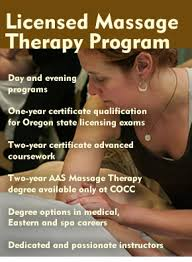 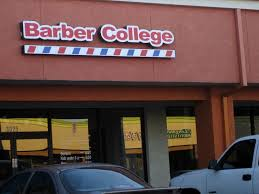 More Education = More Earning Potential
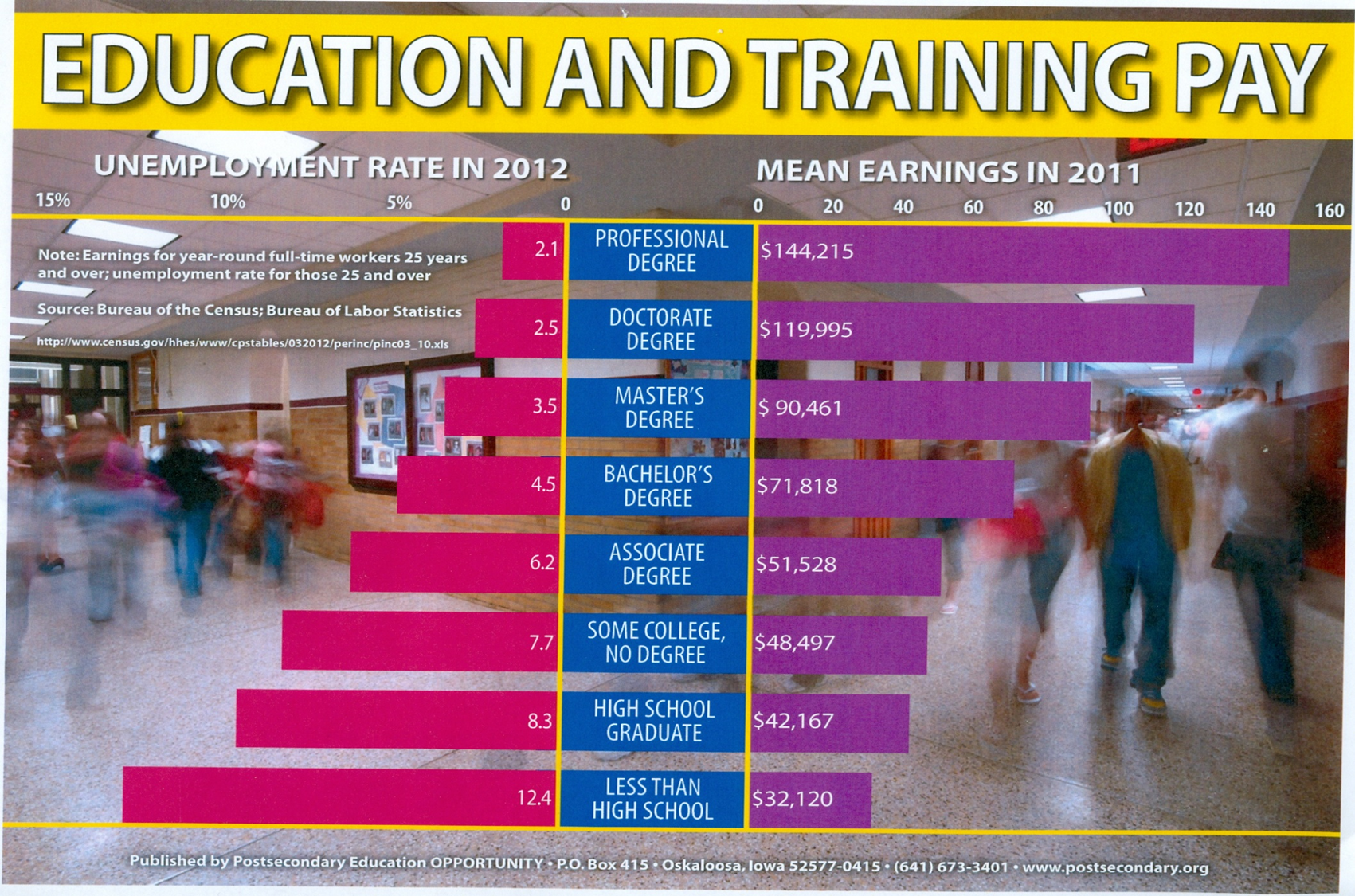